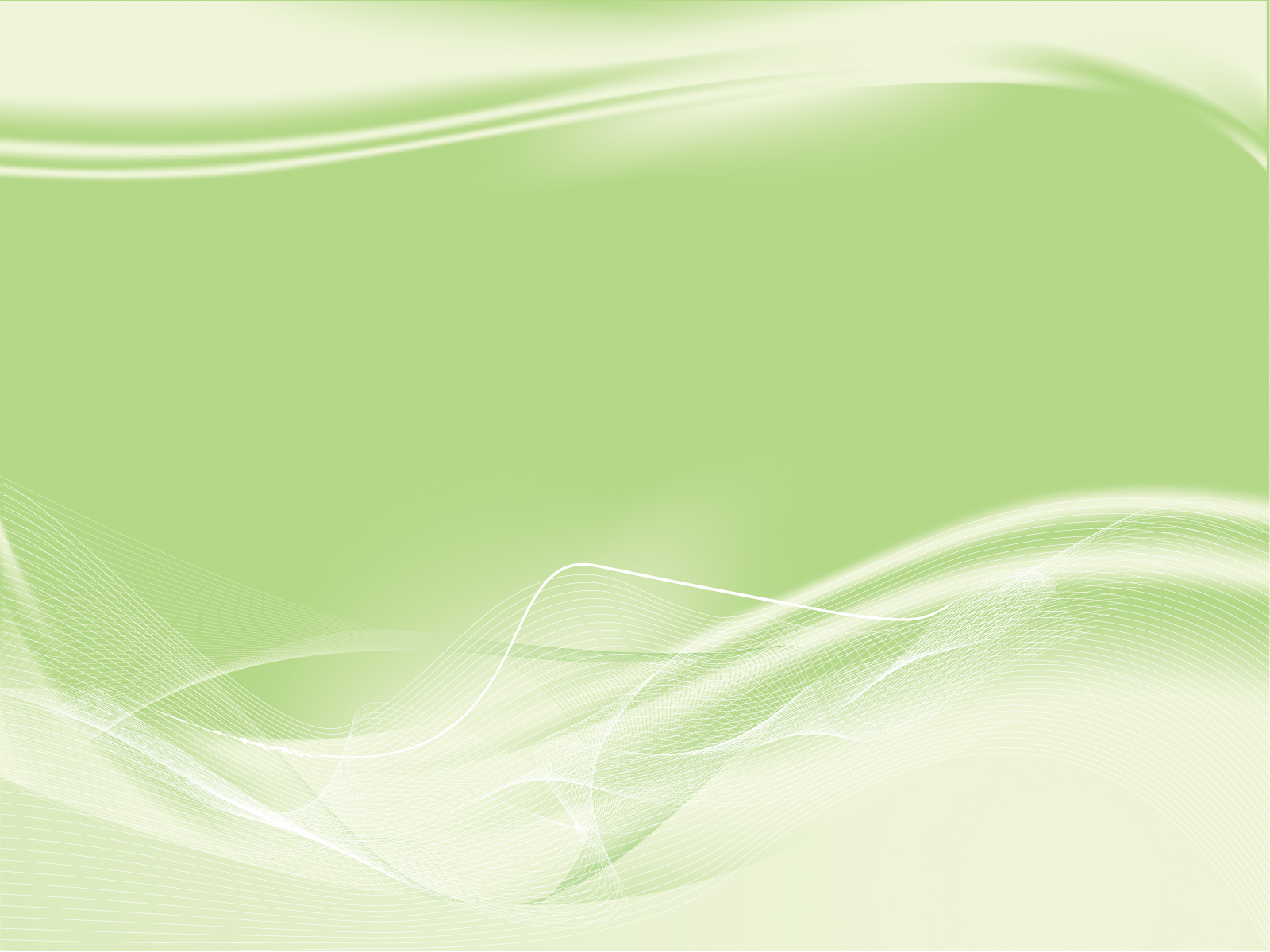 Муниципальное бюджетное дошкольное образовательное учреждение детский сад № 91 г. Твери
Краткая презентация адаптированной основной образовательной программы дошкольного образования детей с тяжелыми нарушениями речи
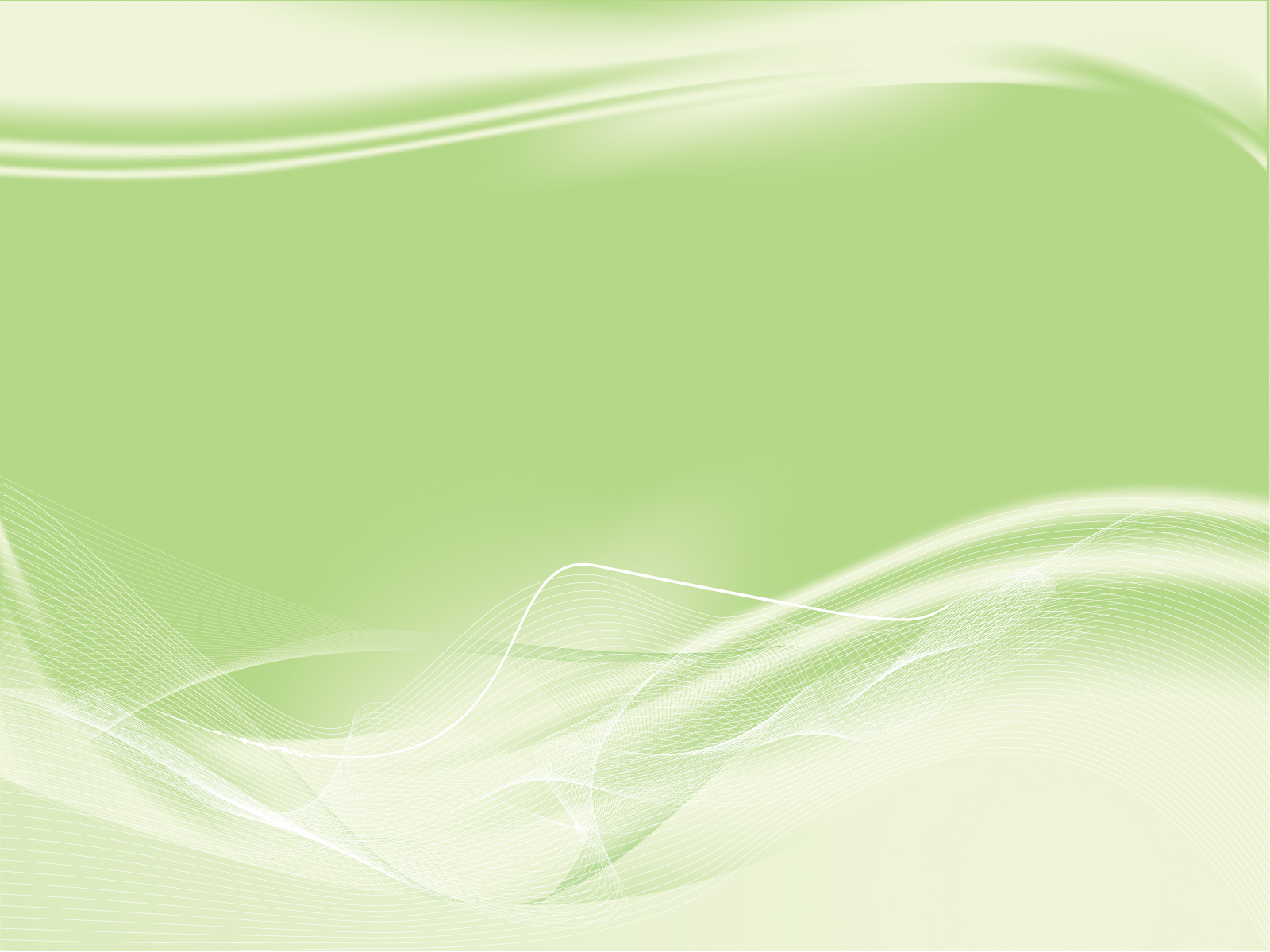 Адаптированная ООП ДО детей с ТНР разработана в соответствии с :
Федеральный закон «Об образовании в Российской Федерации» № 273-ФЗ от 29 декабря 2012 года с последующими изменениями
Федеральный государственный образовательный стандарт дошкольного образования», утвержденный Приказом Министерства образования и науки Российской Федерации (Минобрнауки России) от 17 октября 2013 г №1155 г. Москва
Примерная адаптированная основная образовательная программа дошкольного образования детей с тяжелыми нарушениями речи, одобреная решением федерального учебно-методического объединения по общему образованию 7 декабря 2017 г. Протокол № 6/17
Примерная общеобразовательная программа дошкольного образования «От рождения до школы» под редакцией Н.Е.Вераксы , Т.С.Комаровой, М.А.Васильевой.
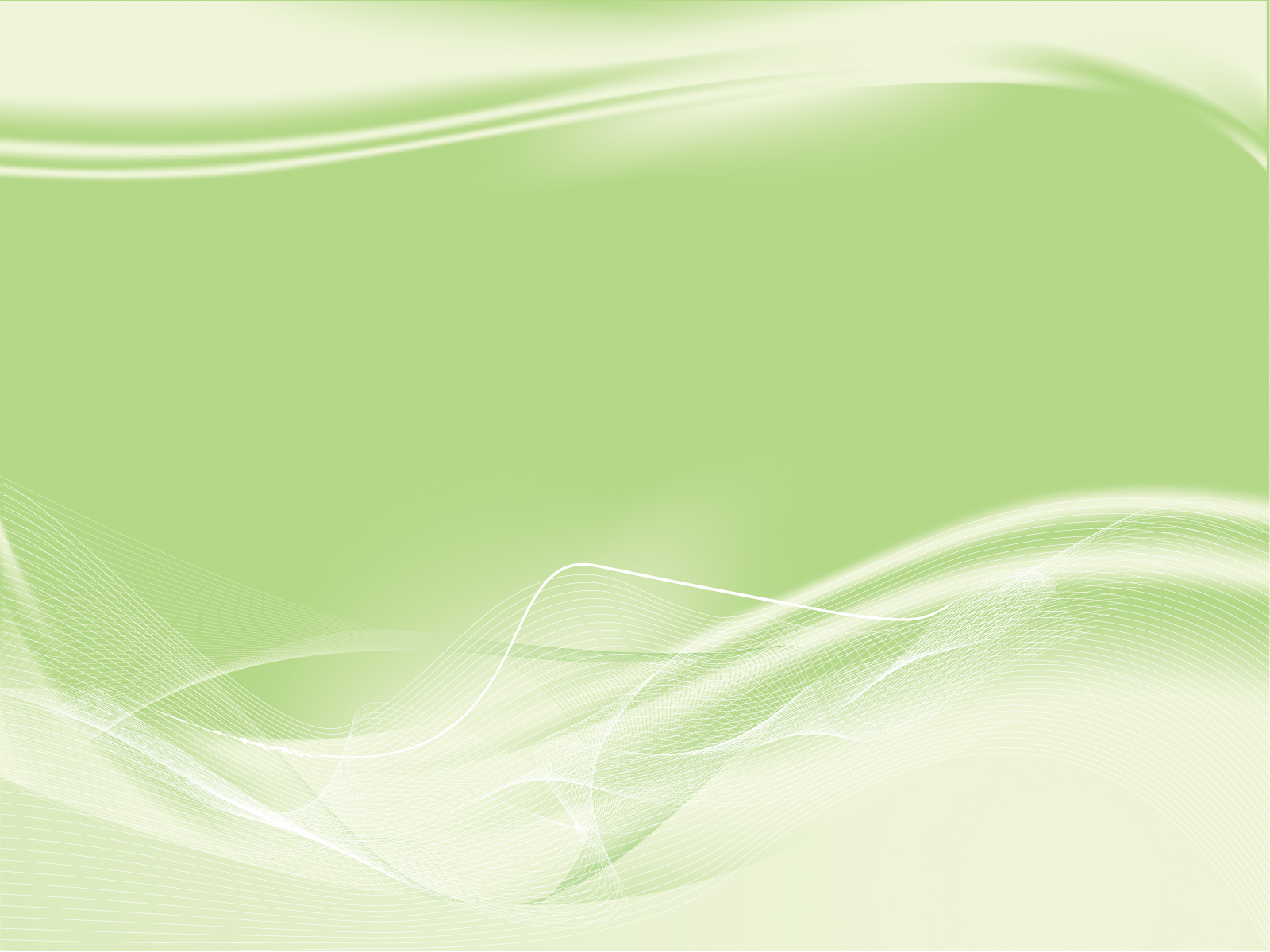 Цель образовательной программы:
- проектирование социальной ситуации развития, осуществление коррекционно-развивающей деятельности и развивающей предметно-пространственной среды, обеспечивающих позитивную социализацию, мотивацию и поддержку индивидуальности ребенка с ОВЗ.
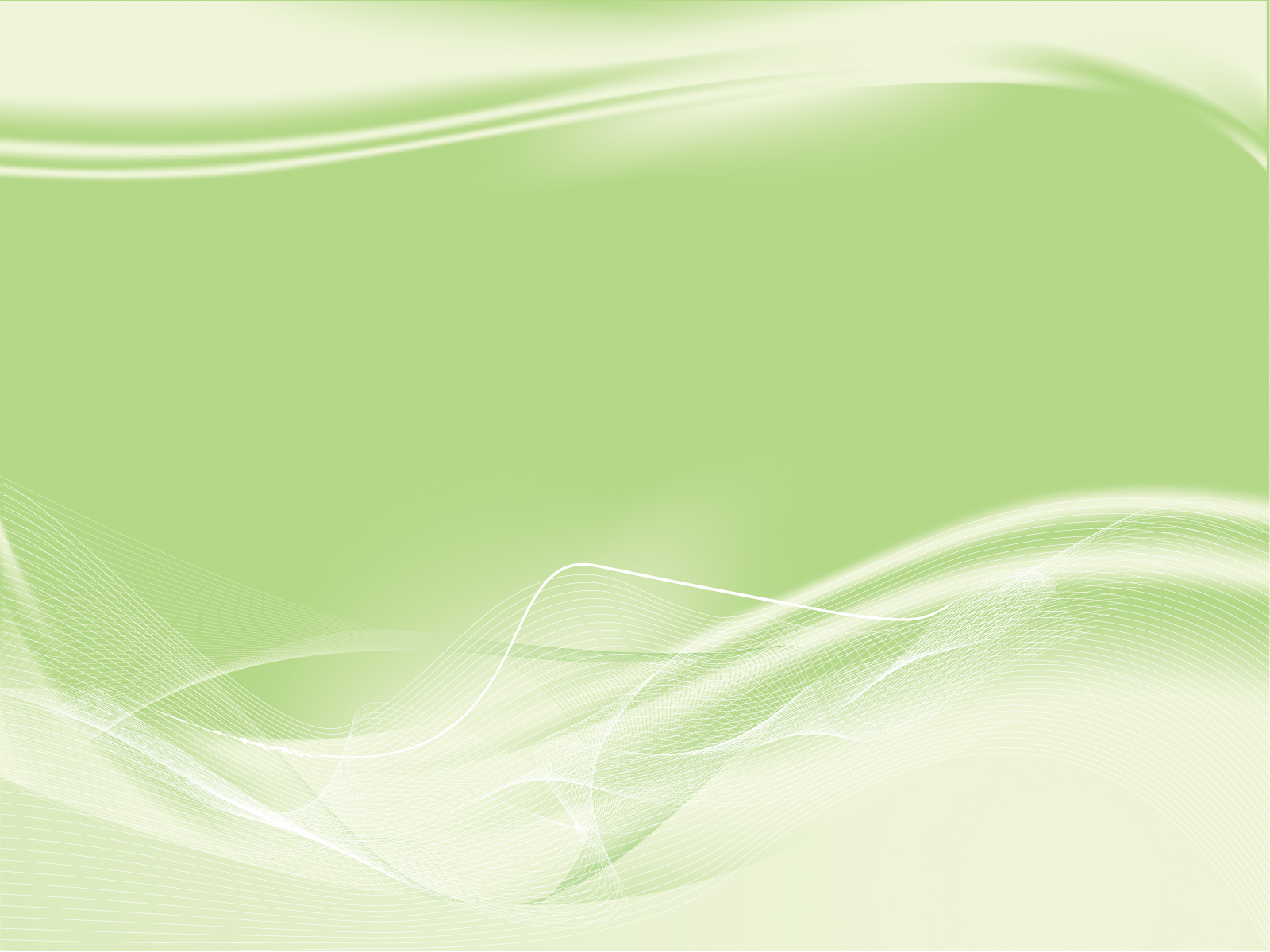 Задачи программы:
Реализация адаптированной основной образовательной программы;
Коррекция недостатков психологического развития детей с ТНР;
Охрана и укрепление физического и психического здоровья детей с ТНР, в том числе их эмоционального благополучия;
Обеспечение равных возможностей для полноценного развития ребенка с ТНР в период дошкольного детства независимо от места проживания, пола, нации, языка, социального статуса;
Создание благоприятных условий развития в соответствии с их возрастными, психофизическими и индивидуальными особенностями, развитие способностей и творческого потенциала каждого ребенка с ТНР как субъекта отношений с другими детьми, взрослыми и миром
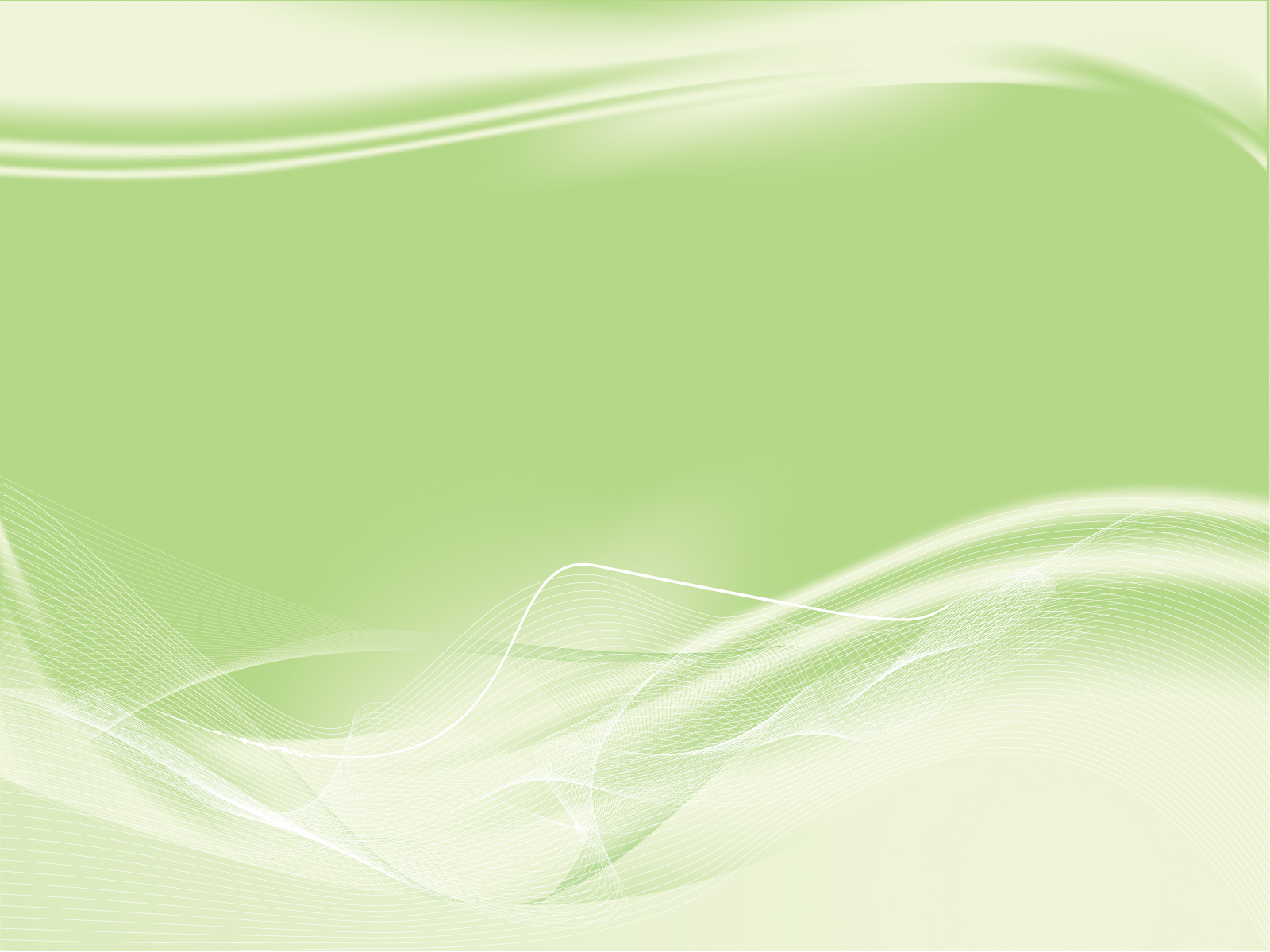 Адаптированная ООП включает три основных раздела:
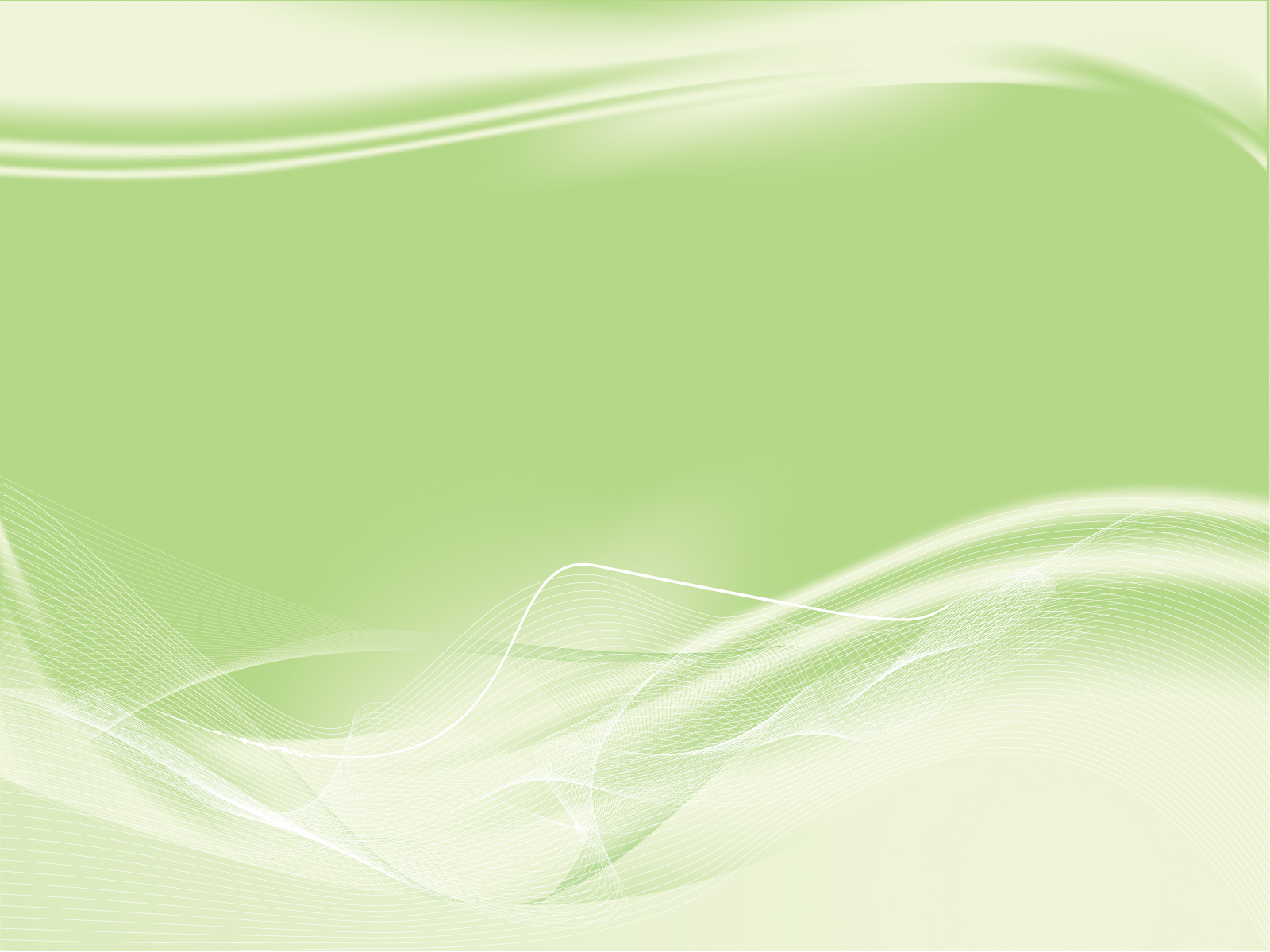 Содержание целевого раздела
Целевой раздел включает: 
пояснительную записку; 
цели и задачи Программы;
принципы и подходы к её формированию;
планируемые результаты освоения Программы;
развивающее оценивание качества образовательной деятельности по Программе.
Результаты освоения образовательной программы представлены в виде целевых ориентиров дошкольного образования, которые представляют собой социально – нормативные возрастные характеристики возможных достижений ребёнка с ТНР на этапе завершения уровня дошкольного образования.
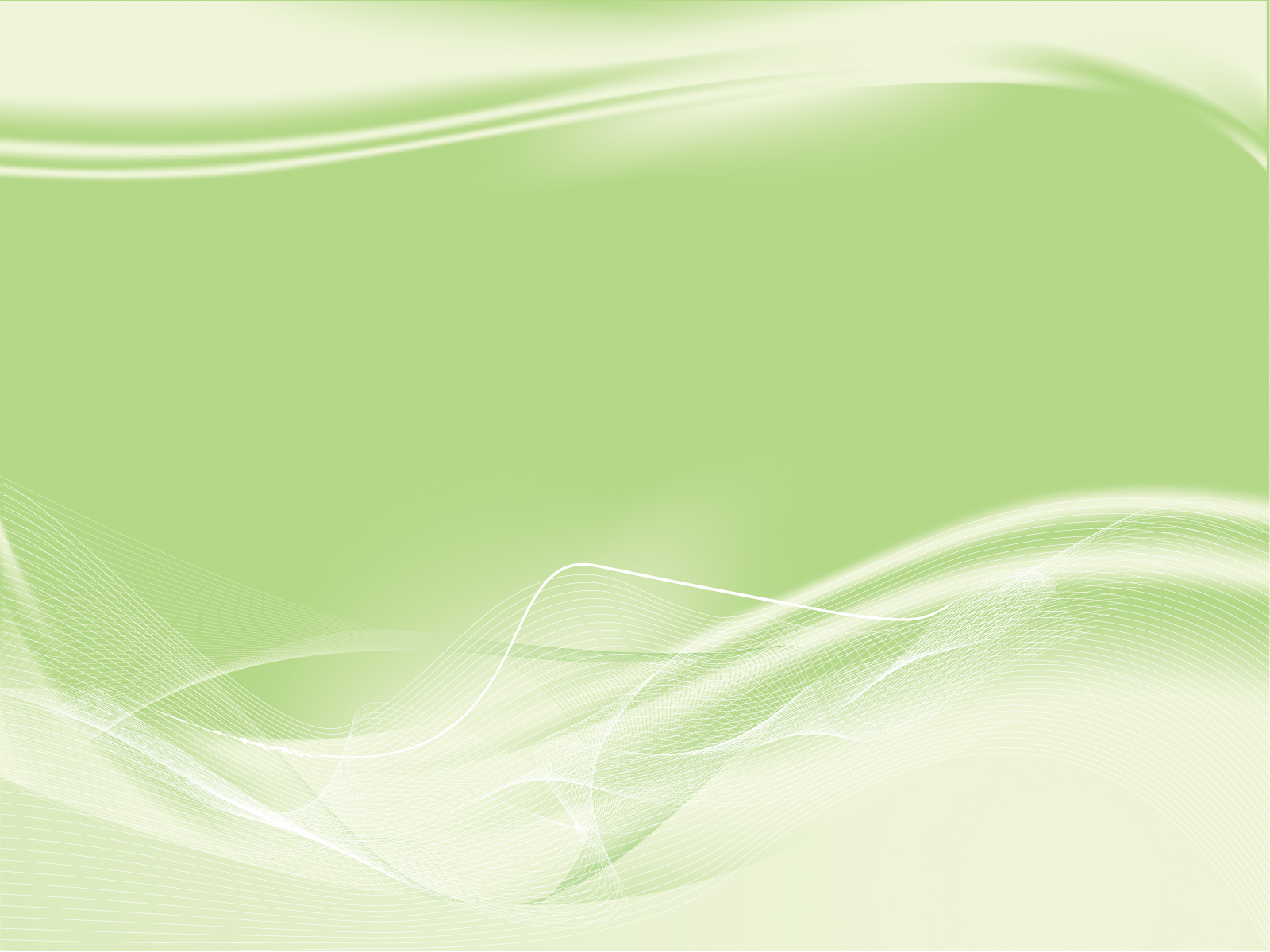 Содержательный раздел ООП
Содержательный раздел представляет общее содержание Программы, обеспечивающее полноценное развитие личности детей.
В него входит:
описание образовательной деятельности в соответствии с направлениями развития ребенка, представленными в пяти образовательных областях;
описание вариативных форм, способов, методов и средств реализации программы;
особенности образовательной деятельности разных видов и культурных практик;
особенности взаимодействия взрослых с детьми с ТНР;
особенности взаимодействия педагогического коллектива с семьями воспитанников;
программа коррекционной работы с детьми с ТНР.
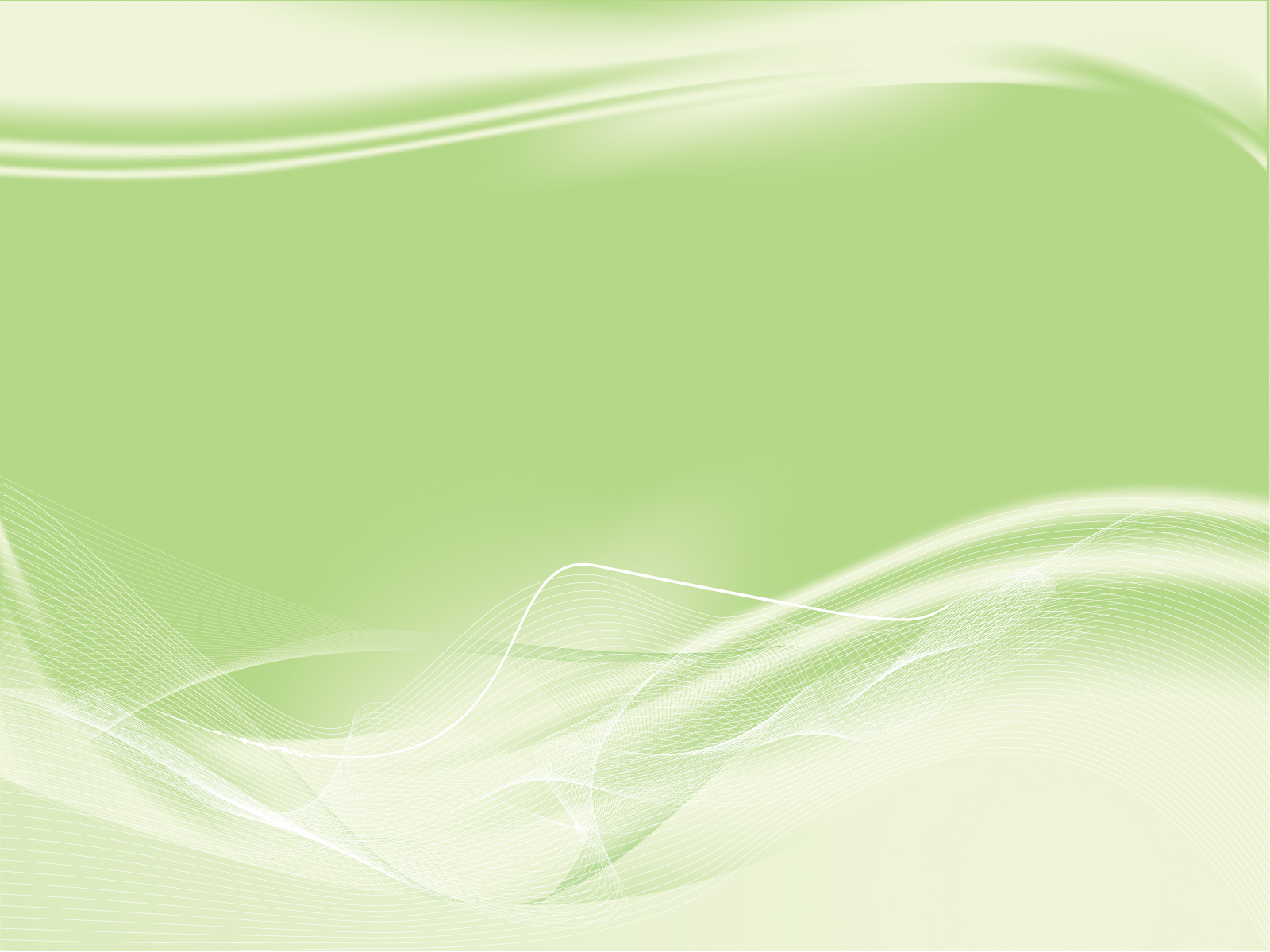 Образовательные области, обеспечивающие разностороннее развитие детей с ТНР по ФГОС ДО
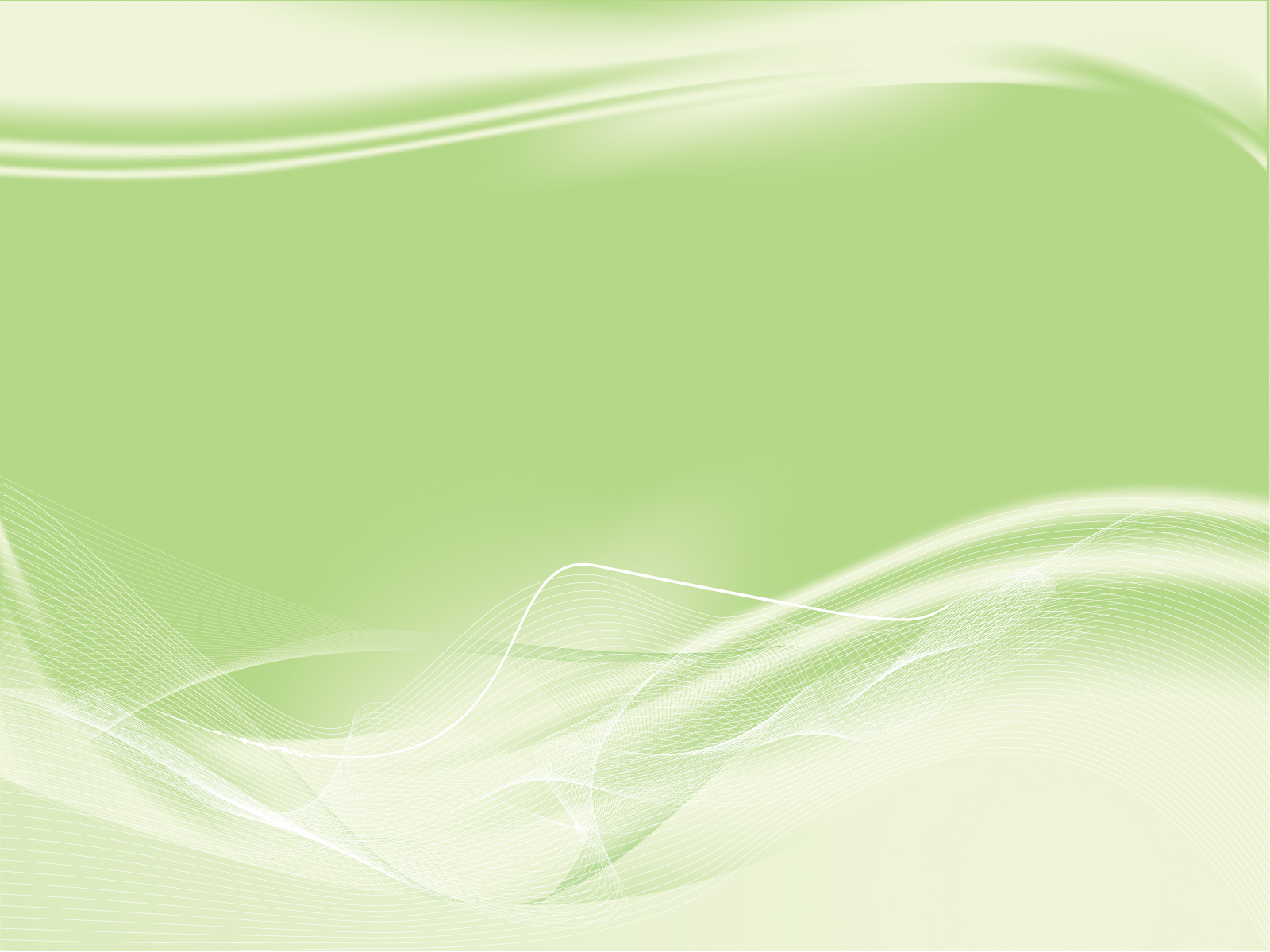 Образовательная область «Социально – коммуникативное развитие»
Цель:
позитивная социализация детей дошкольного возраста; приобщение детей к социокультурным нормам, традициям семьи, общества и государства; формирование основ безопасности.
Задачи образовательной деятельности:
усвоение норм и ценностей, принятых в обществе, включая моральные и нравственные ценности;
развитие общения и взаимодействия ребенка с ТНР со взрослыми и сверстниками;
становление самостоятельности, целенаправленности и саморегуляции собственных действий;
развитие эмоциональной отзывчивости, сопереживания;
формирование готовности к совместной деятельности со сверстниками и взрослыми;
формирование уважительного отношения и чувства принадлежности к своей семье и к обществу детей и взрослых;
формирование позитивных установок к различным видам труда и творчества;
формирование основ безопасного поведения в быту, социуме, природе;
развитие коммуникативных и социальных навыков ребенка с ТНР;
развитие игровой деятельности.
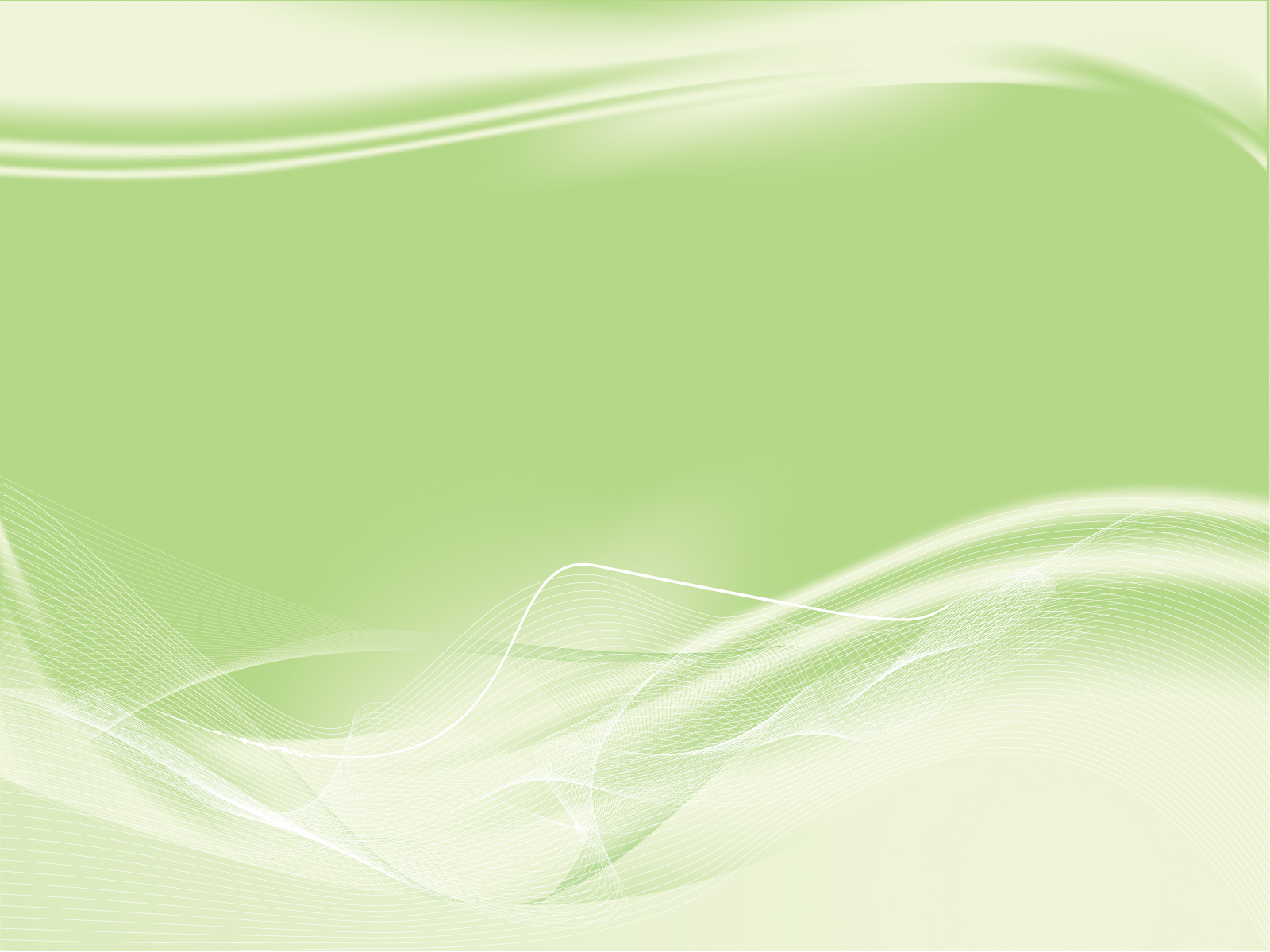 Основные направления работы по социально-коммуникативному развитию детей
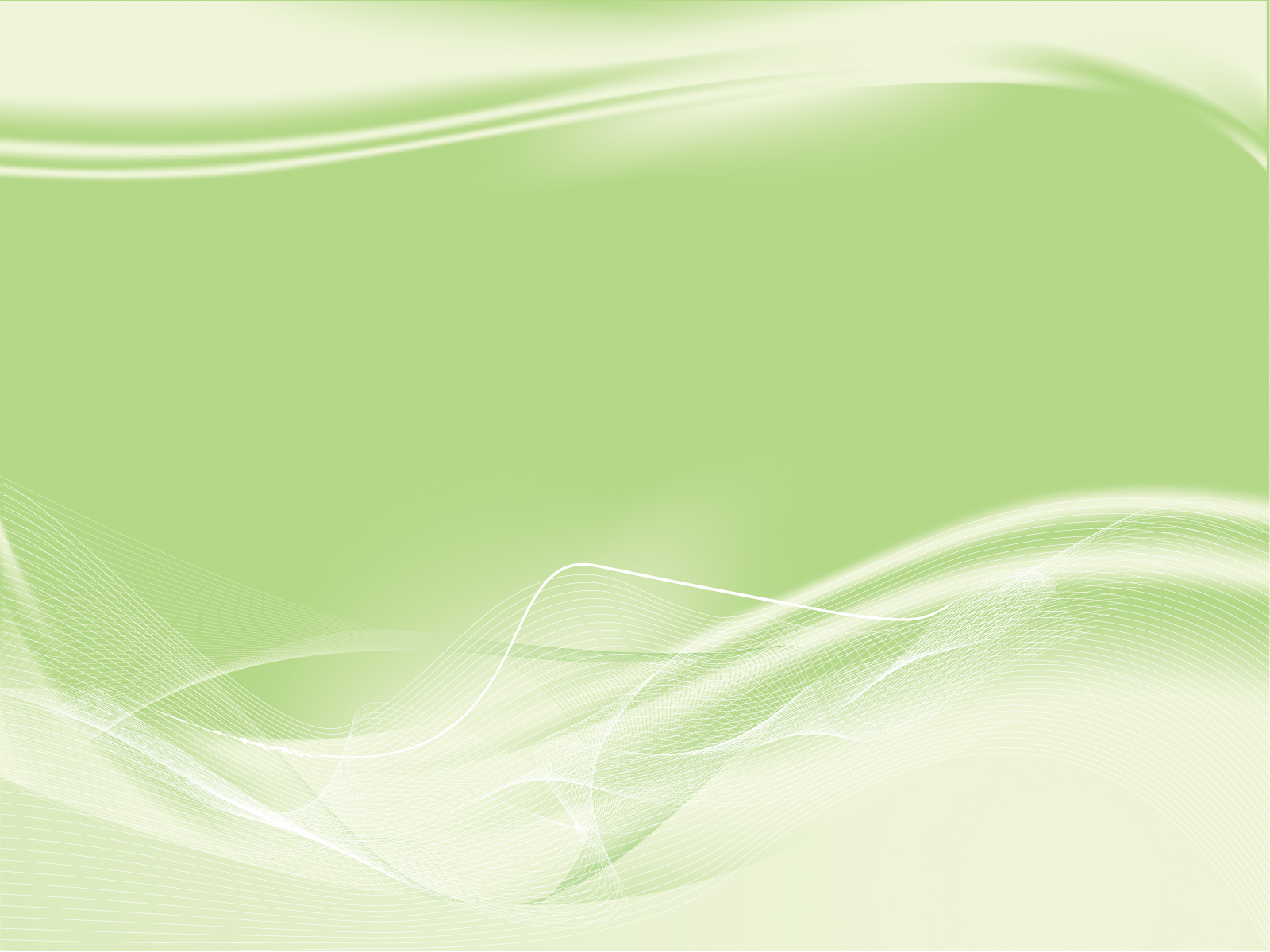 Образовательная область «Познавательное развитие»
Цель:
ознакомление с окружающим социальным миром, с природой и природными явлениями, формирование целостной картины мира, формирование элементарных математических представлений, развитие познавательно-исследовательской деятельности.
Задачи образовательной деятельности:
Развитие интересов детей, любознательности и познавательной мотивации;
Формирование познавательных действий, становления сознания;
Развития воображения и творческой активности;
Формирования первичных представлений о себе, других людях, объектах окружающего мира, о свойствах и отношениях объектов окружающего мира (форме, цвете, размере, материале, звучании, ритме, темпе, количестве, числе, части и целом, пространстве и времени, движении и покое, причинах и следствиях и др);
Формирование первичных представлений о малой родине и Отечестве, представлений о социокультурных ценностях нашего народа, об отечественных традициях и праздниках, о планете Земля как общем доме людей, об особенностях ее природы, многообразии стран и народов мира;
Развития представлений о виртуальной среде, о возможностях и рисках Интернета.
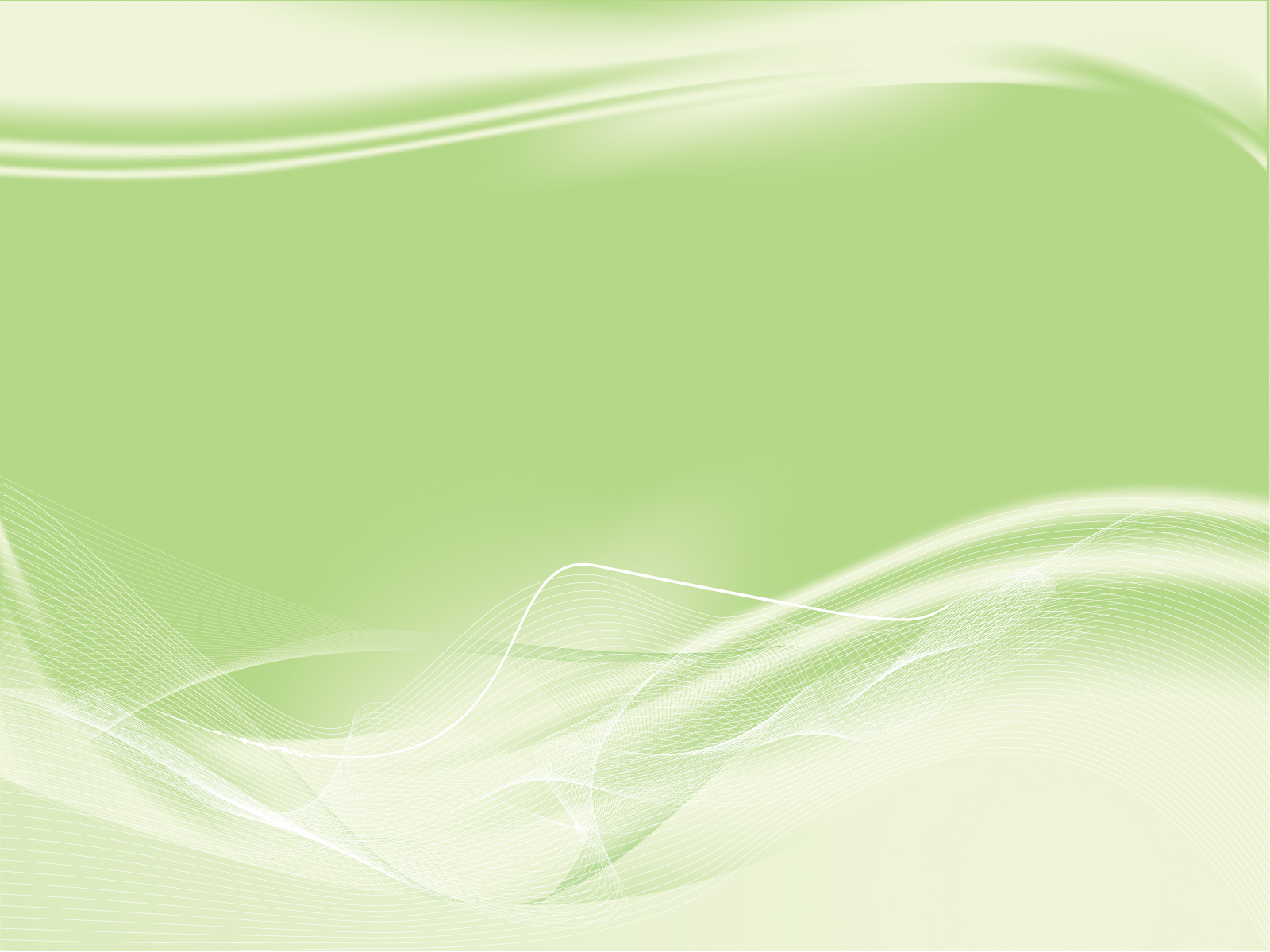 Основные направления работы по познавательному развитию детей
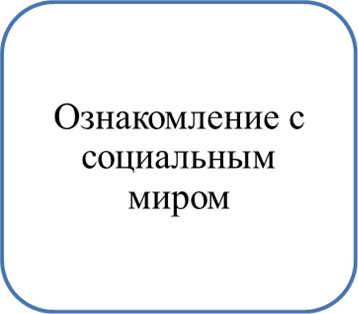 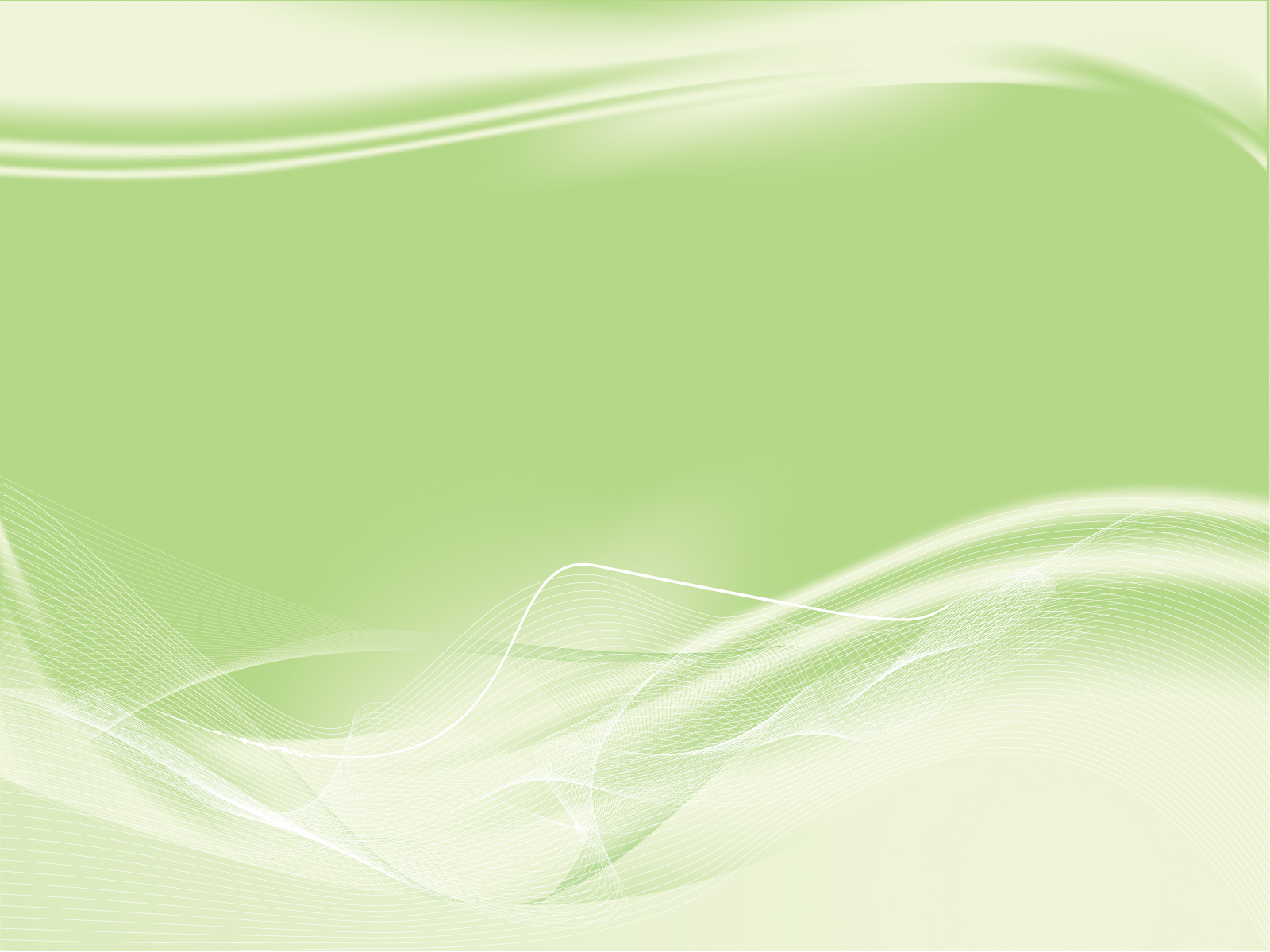 Образовательная область«Речевое развитие»
Цель: 
развивать свободное общение с взрослыми и детьми, формировать конструктивные способы и средства взаимодействия с окружающими
Задачи образовательной деятельности:
владение речью как средством общения и культуры;
обогащение активного словаря;
развитие связной, грамматически правильной диалогической и монологической речи;
развитие речевого творчества;
развитие звуковой и интонационной культуры речи, фонематического слуха;
знакомство с книжной культурой, детской литературой, понимание на слух текстов различных жанров детской литературы;
формирование звуковой аналитико-синтетической активности как предпосылки обучения грамоте
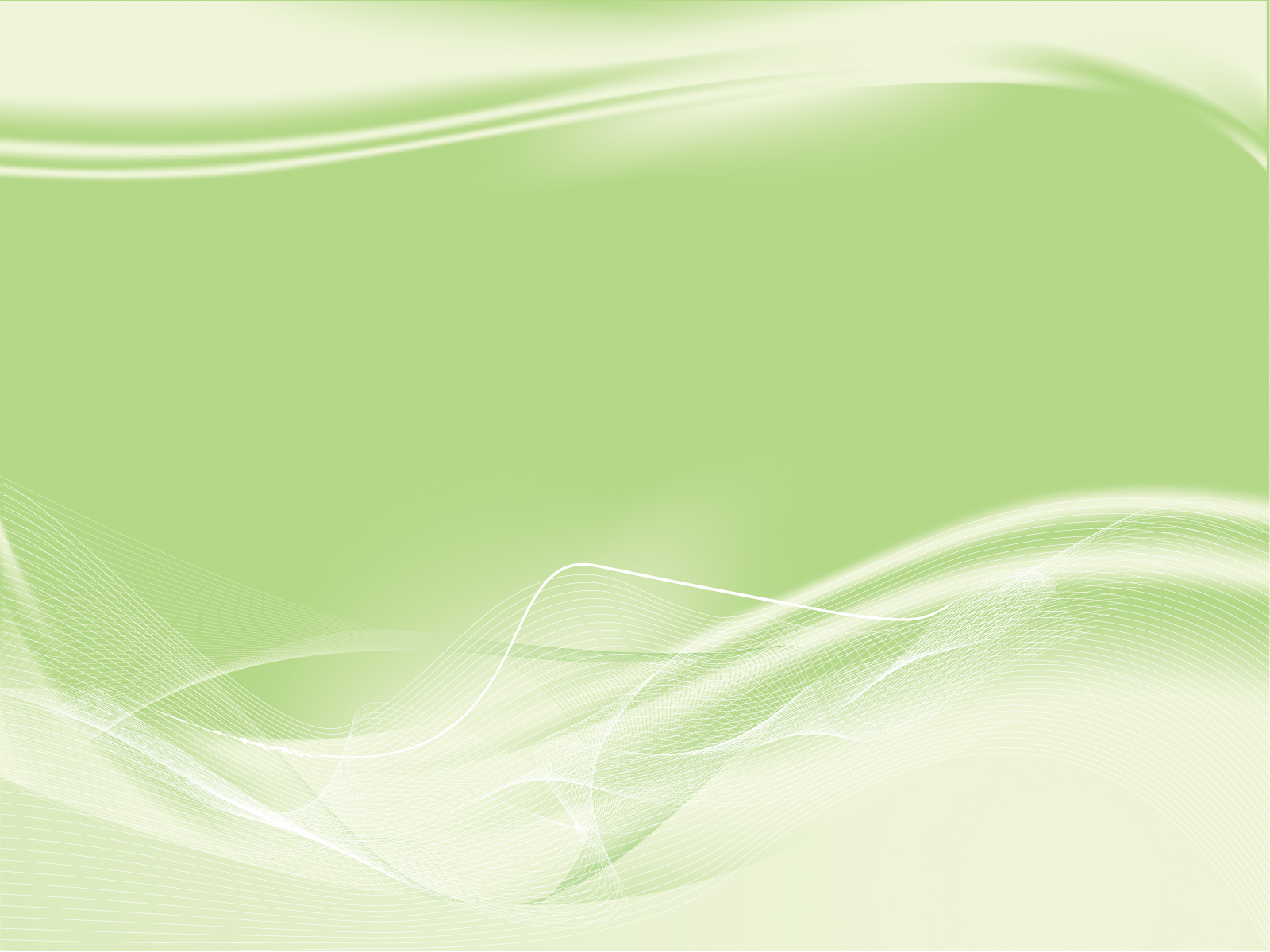 Основные направления работы по развитию речи детей
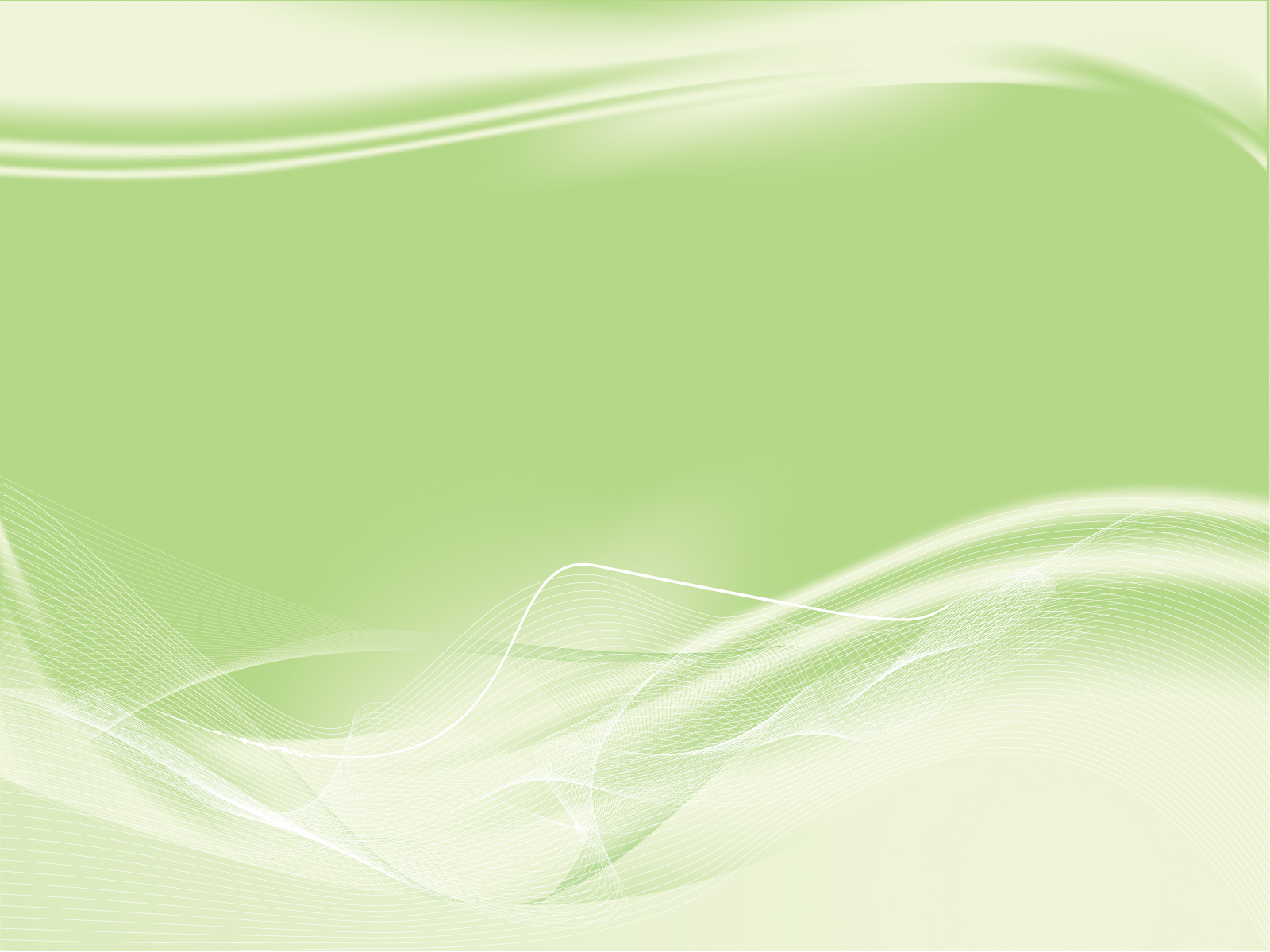 Образовательная область«Художественно – эстетическое развитие»
Цель:
формировать интерес к эстетической стороне окружающей действительности; развивать эстетических чувств детей; развивать детское художественное творчество, интерес к самостоятельной творческой деятельности.
Задачи образовательной деятельности:
развивать предпосылки ценностно-смыслового восприятия и понимания произведений искусства, мира природы;
развивать у детей интерес к эстетической стороне действительности, знакомить с разными видами и жанрами искусства (словесного, музыкального, изобразительного), в том числе народного творчества;
формировать элементарные представления о видах искусства
развивать способности к восприятию музыки, художественной литературы, фольклора;
приобщать к разным видам художественно – эстетической деятельности, развивать потребности в творческом самовыражении, инициативности и самостоятельности в воплощении художественного замысла.
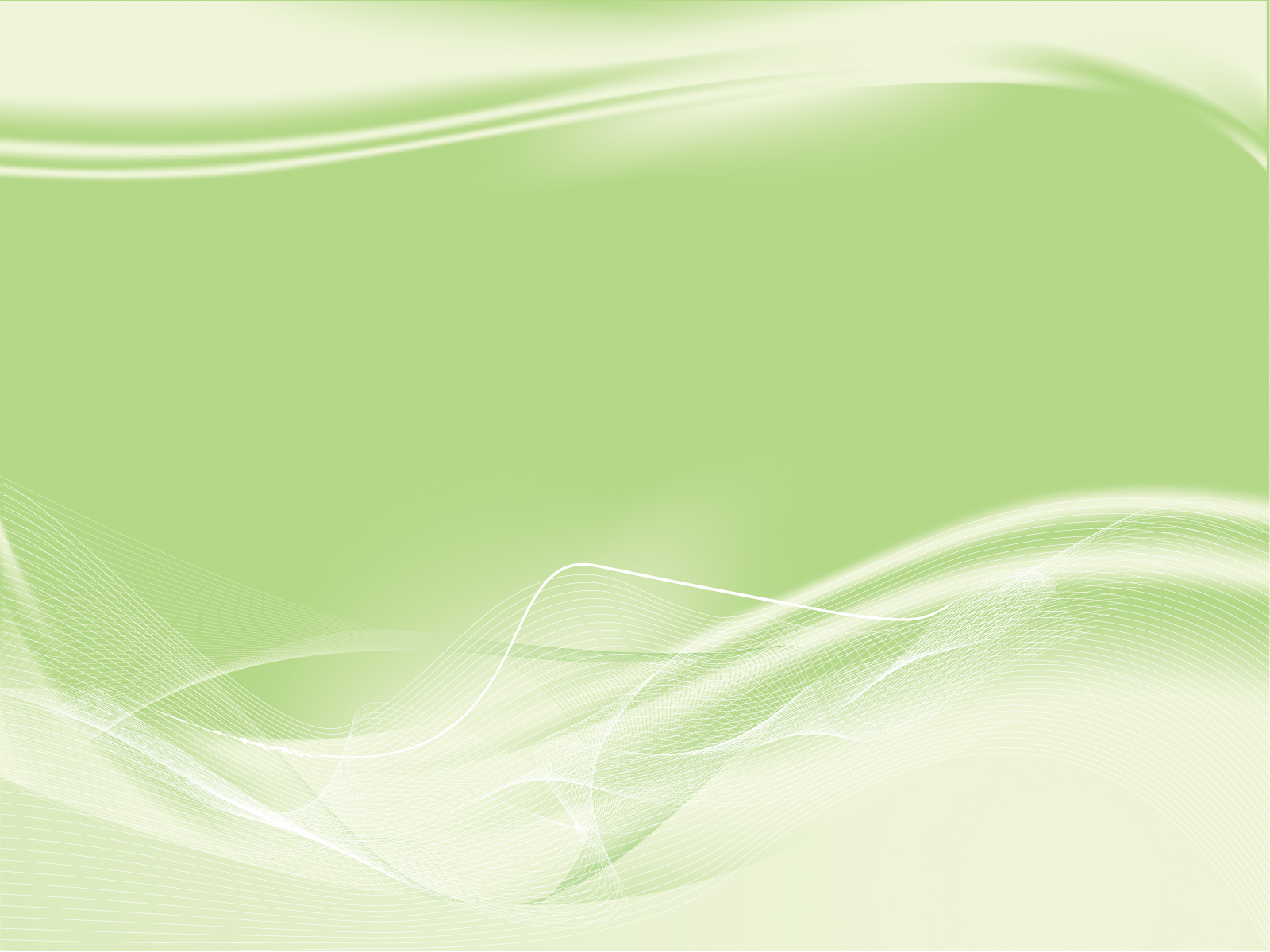 Основные направления работы по художественно – эстетическому развитию детей
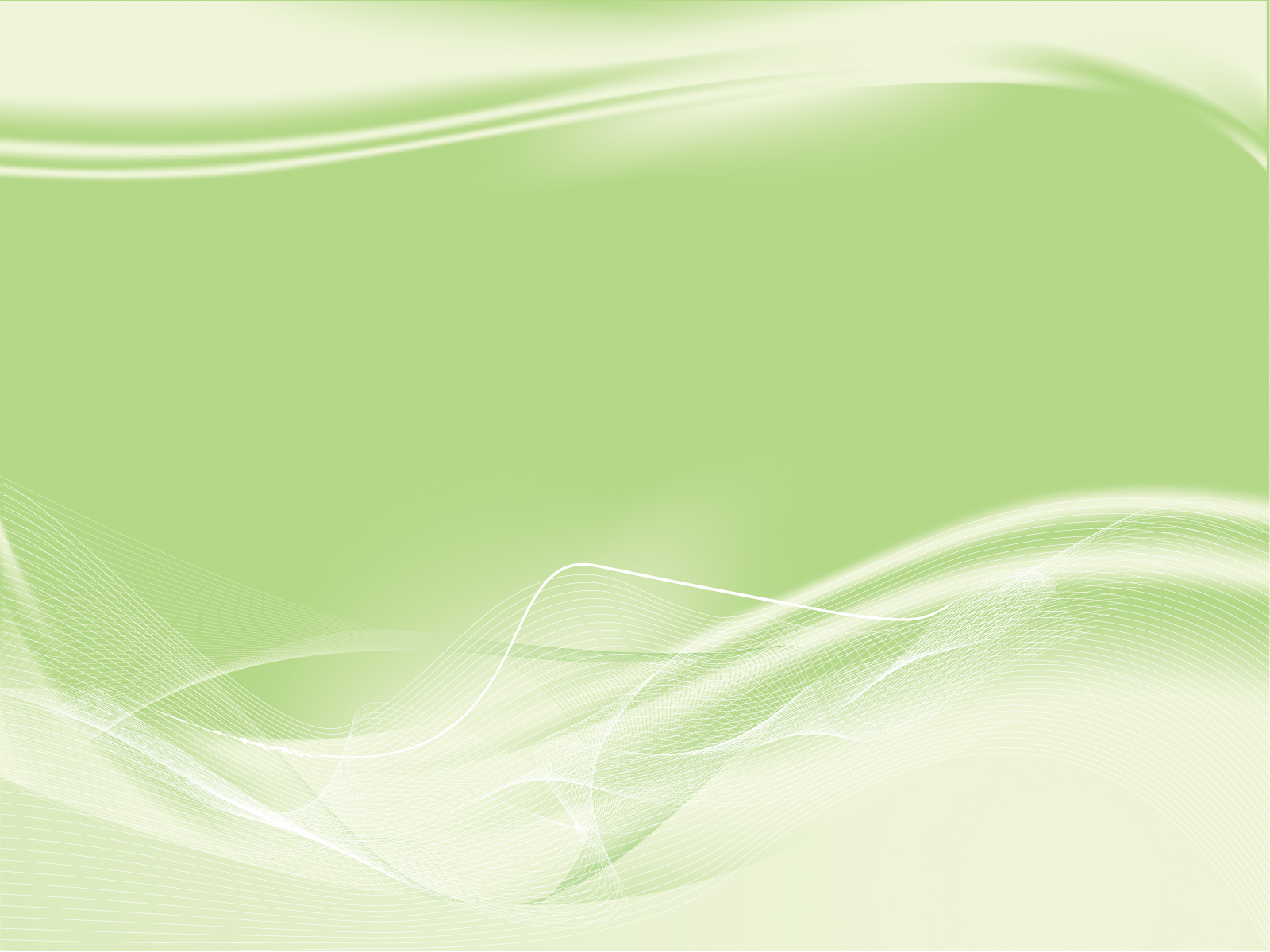 Образовательная область «Физическое развитие»
Цель:
Воспитывать здорового, жизнерадостного, жизнестойкого, физически совершенствованного, гармонически и творчески развитого ребёнка.
Задачи образовательной деятельности:
Формировать становление у детей ценностей здорового образа жизни;
Формировать овладение элементарными нормами
Развивать представления о своем теле и своих физических возможностях;
Приобретать двигательный опыт и совершенствовать двигательную активность;
Формировать начальные представления о некоторых видах спорта, овладения подвижными играми с правилами.
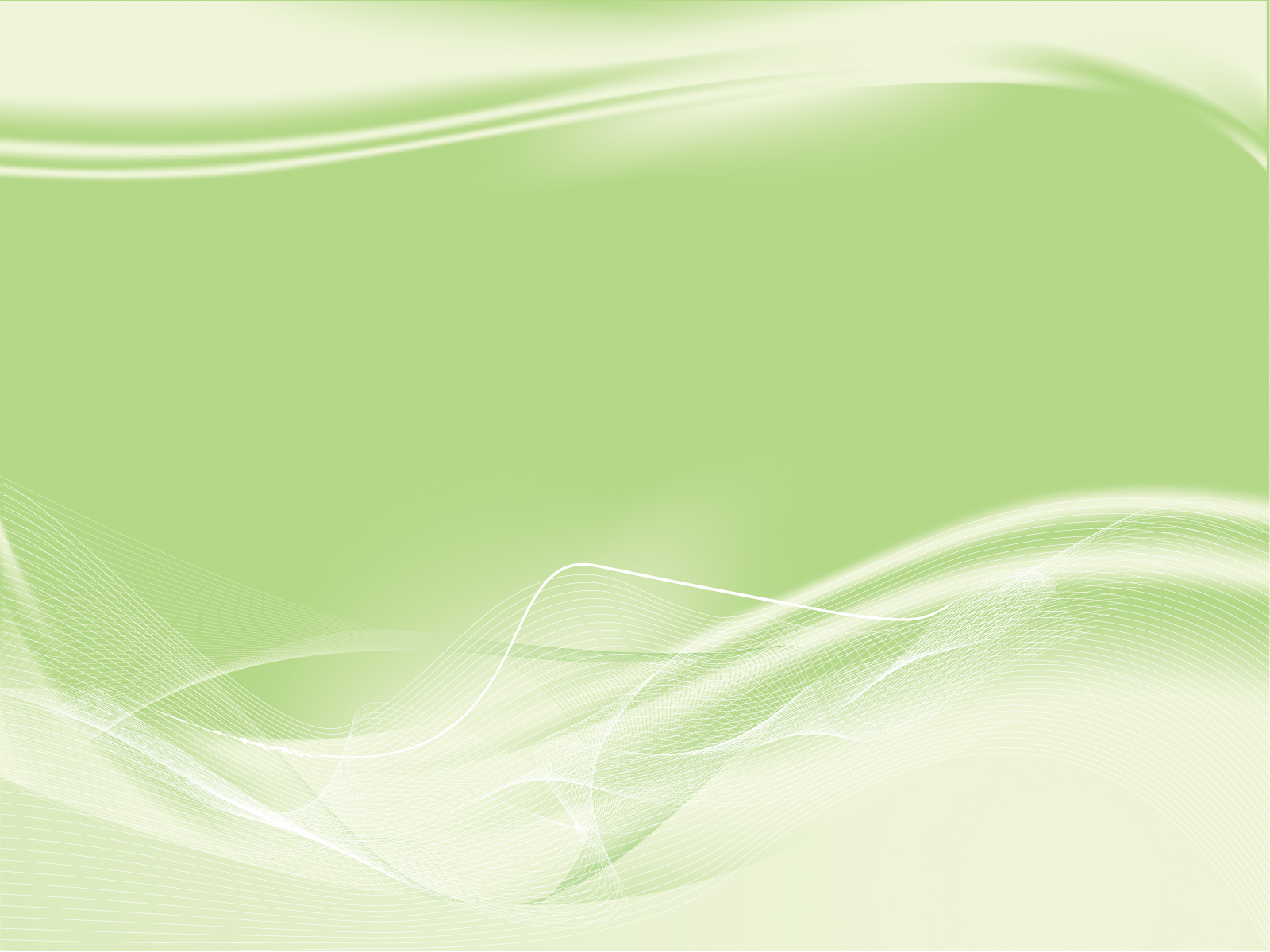 Основные направления работы по физическому развитию детей
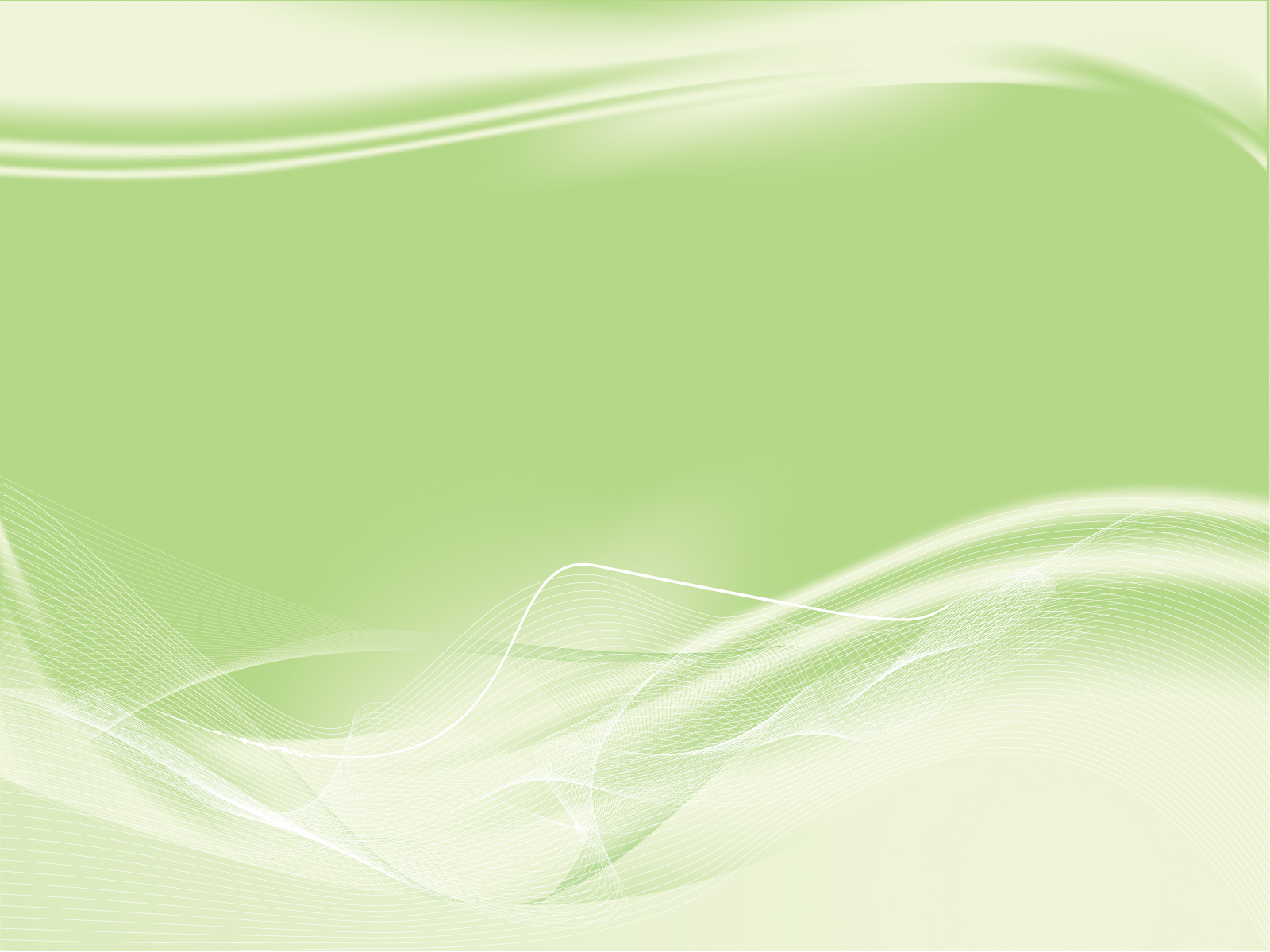 Особенности образовательной деятельности разных видов
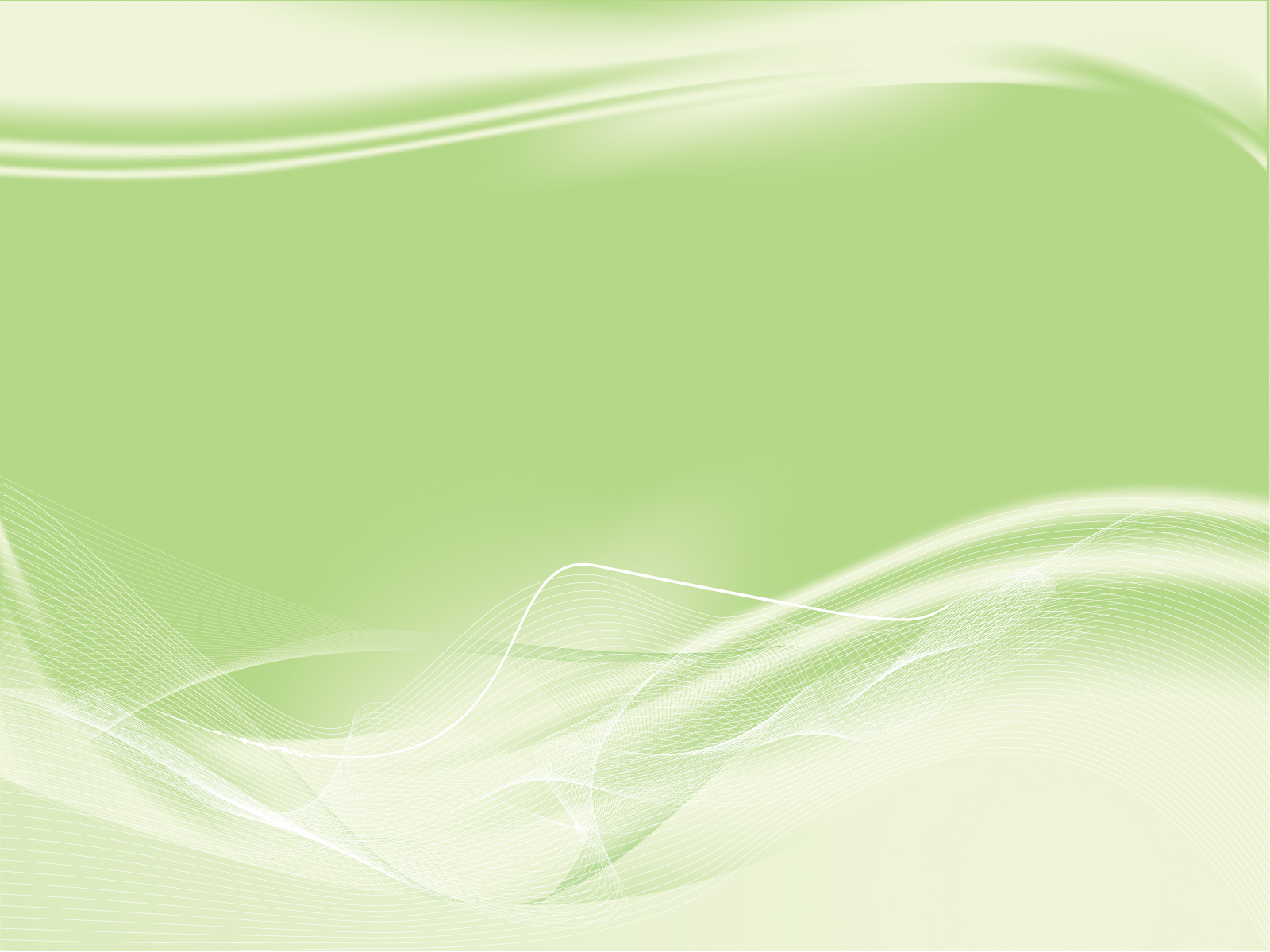 Культурные практики
Культурная практика – инициируемая взрослым или самим ребенком деятельность, направленная на приобретение, повторение различного опыта общения и постоянно расширяющихся самостоятельных действий.
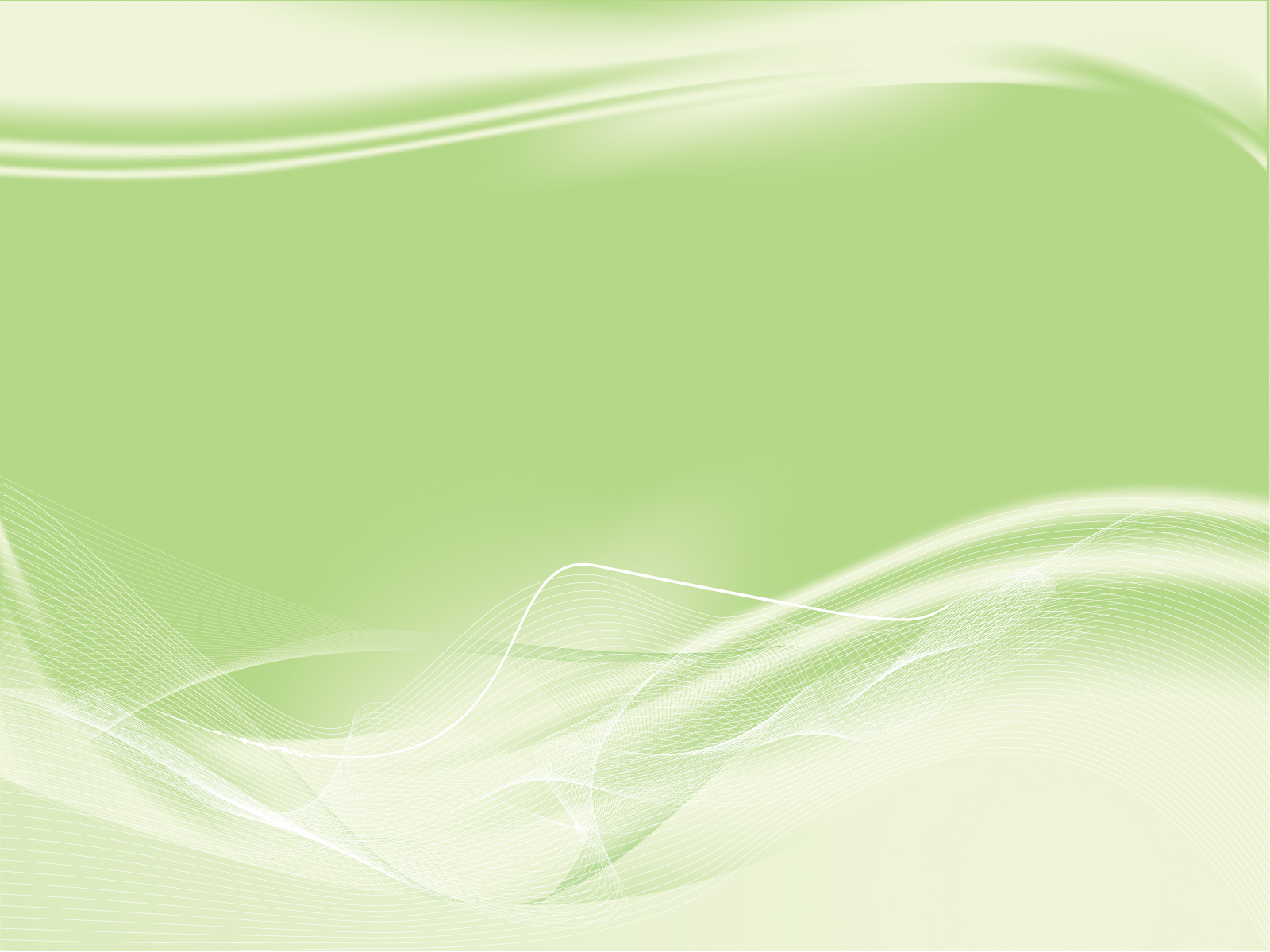 Региональный компонент
Основные задачи внедрения регионального компонента
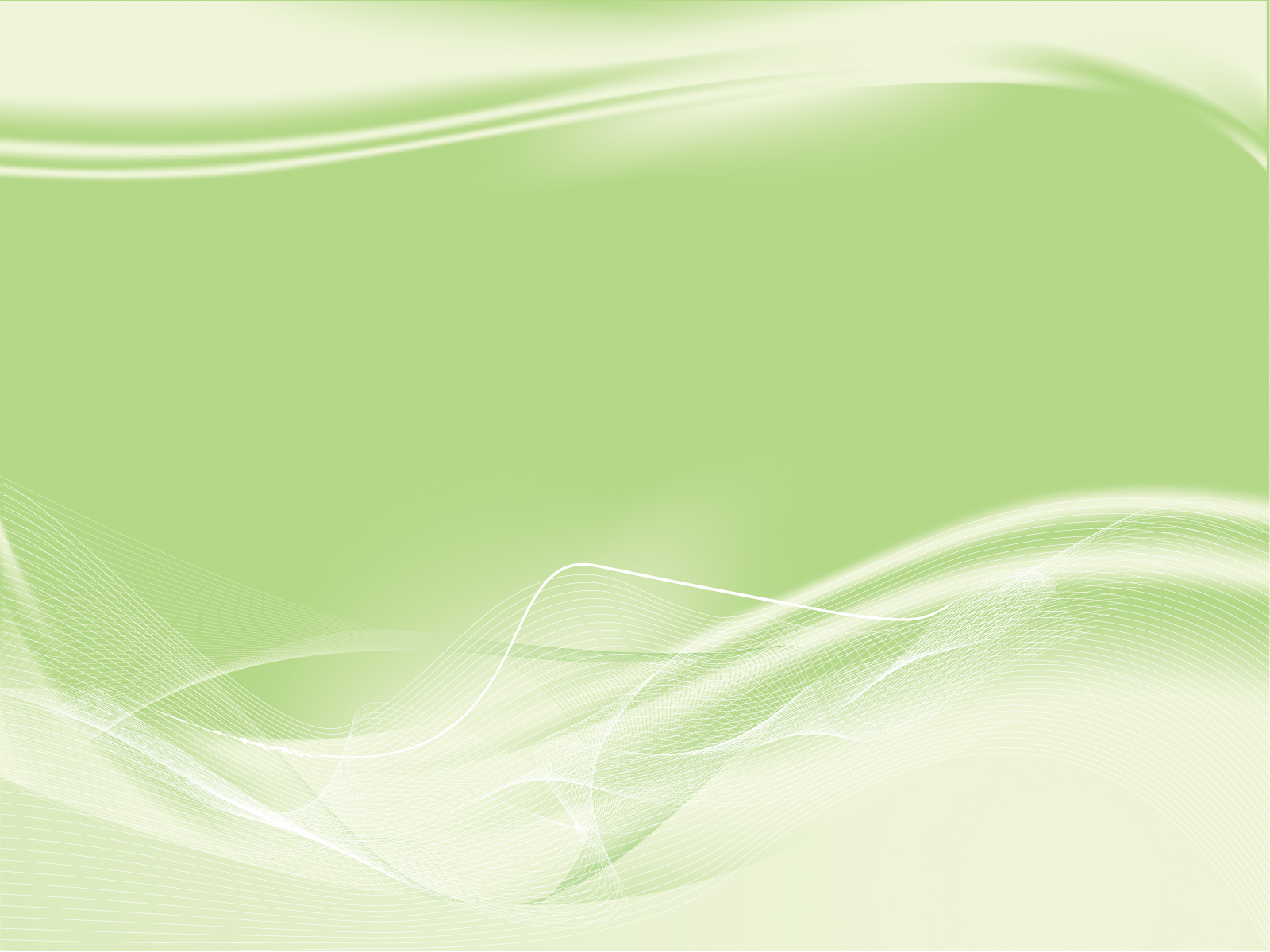 Направления взаимодействия с семьями воспитанников
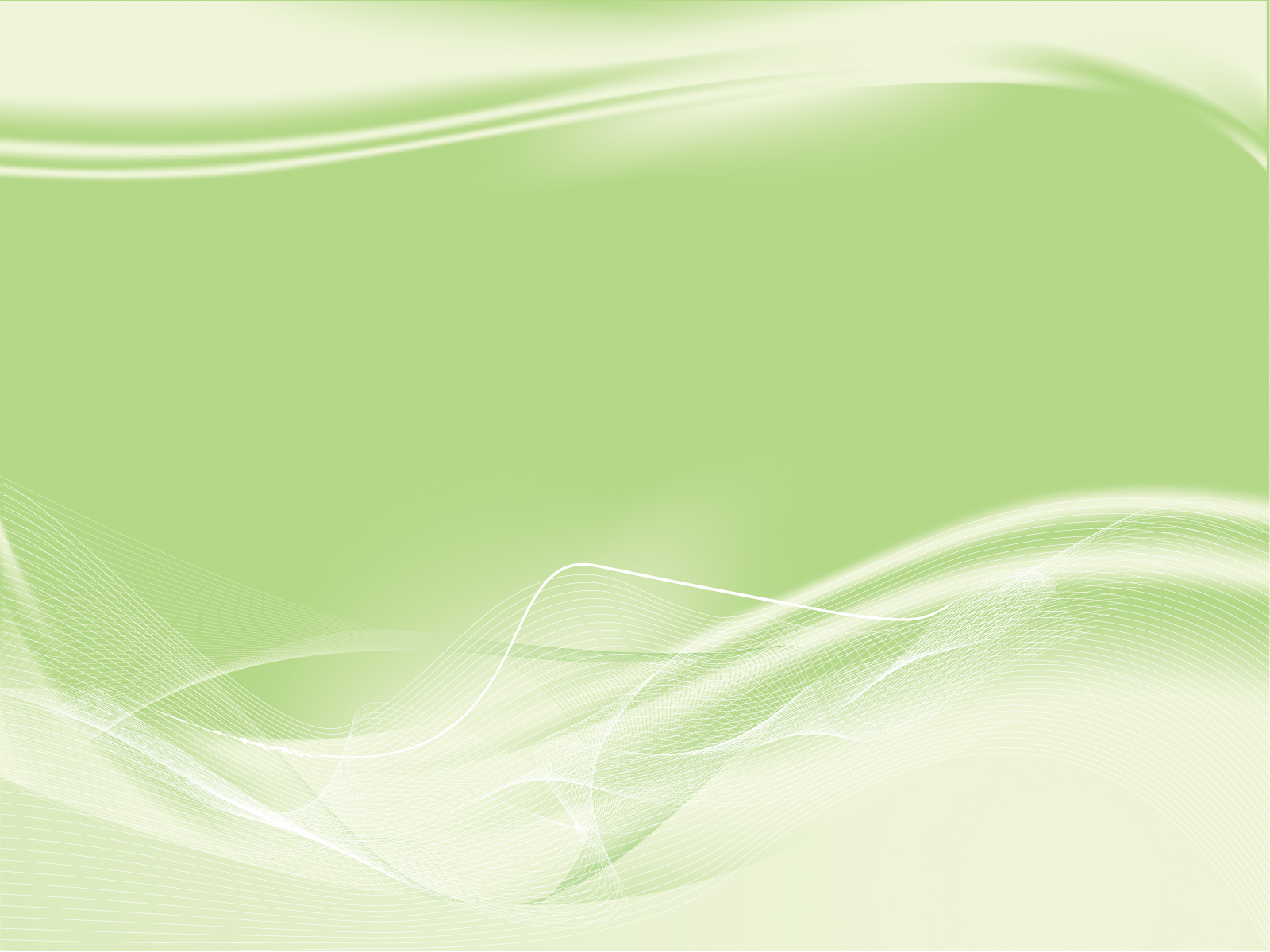 Программа коррекционной работы с детьми с ТНР
Цель:
осуществить индивидуально – ориентированную психолого-медико-педагогическую помощь воспитанникам с учетом их психофизического, речевого развития, индивидуальных возможностей и  в соответствии с рекомендациями ПМПК.
Задачи программы:
Определить особые образовательные потребности детей с ТНР, обусловленные уровнем их речевого развития и степенью выраженности нарушения;
Коррекция речевых нарушений на основе координации педагогических, психологических и медицинских средств воздействия;
Оказание родителям (законным представителям) детей с ТНР консультативной и методической помощи по особенностям развития детей с ТНР и направлениям коррекционного взаимодействия.
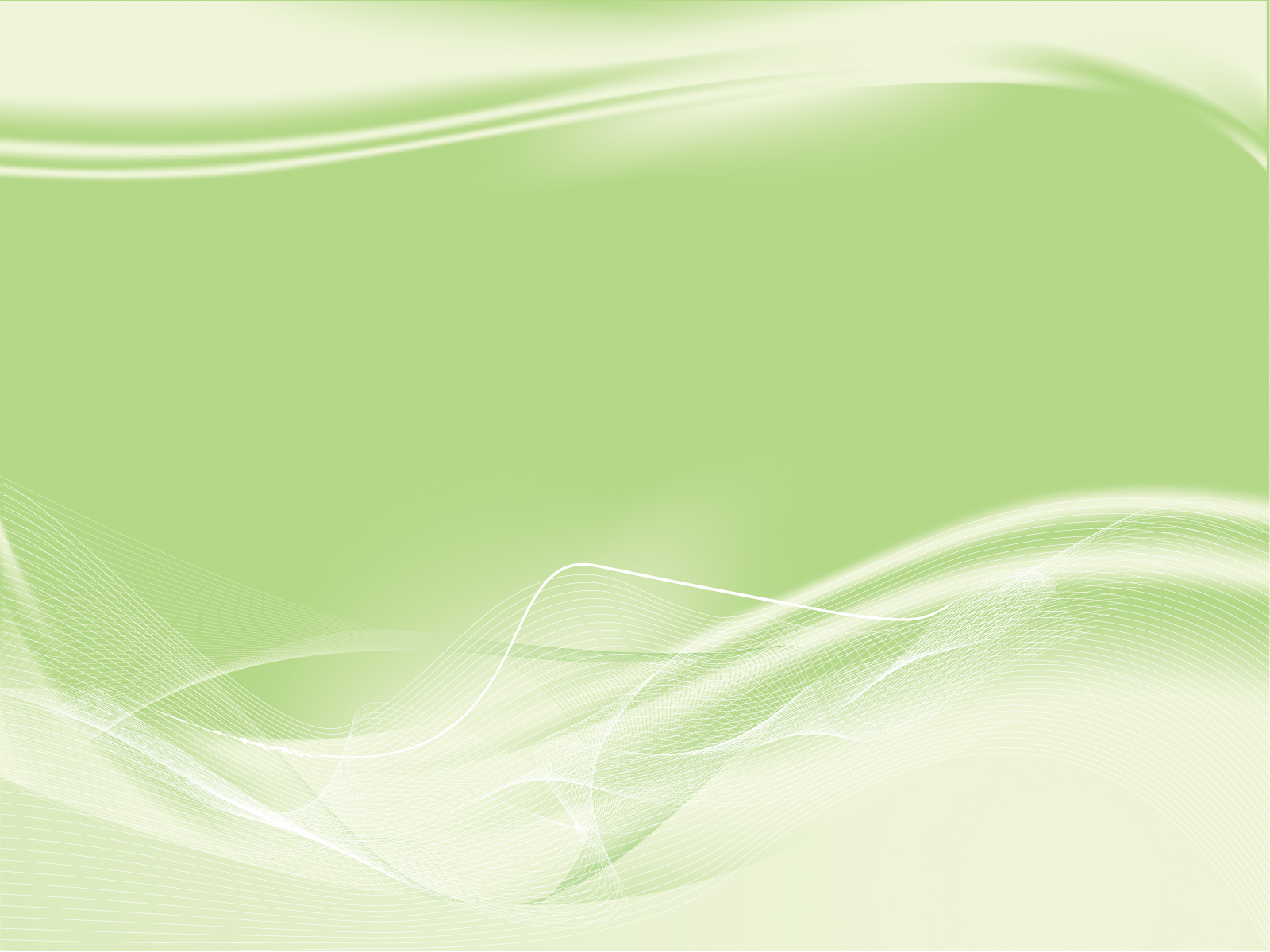 Общие ориентиры в достижении результатов программы коррекционной работы:
сформированность фонетического компонента языковой способности в соответствии с онтогенетическими закономерностями его становления;
совершенствование лексического, морфологического (включая словообразовательный), синтаксического, семантического компонентов языковой способности;
овладение арсеналом языковых единиц различных уровней, усвоение правил их использования в речевой деятельности;
сформированность предпосылок метаязыковой деятельности, обеспечивающих выбор определенных языковых единиц и построение их по определенным правилам, сформированность социально-коммуникативных навыков;
сформированность психофизического, психологического и языкового уровней, обеспечивающих в будущем овладение чтением и письмом
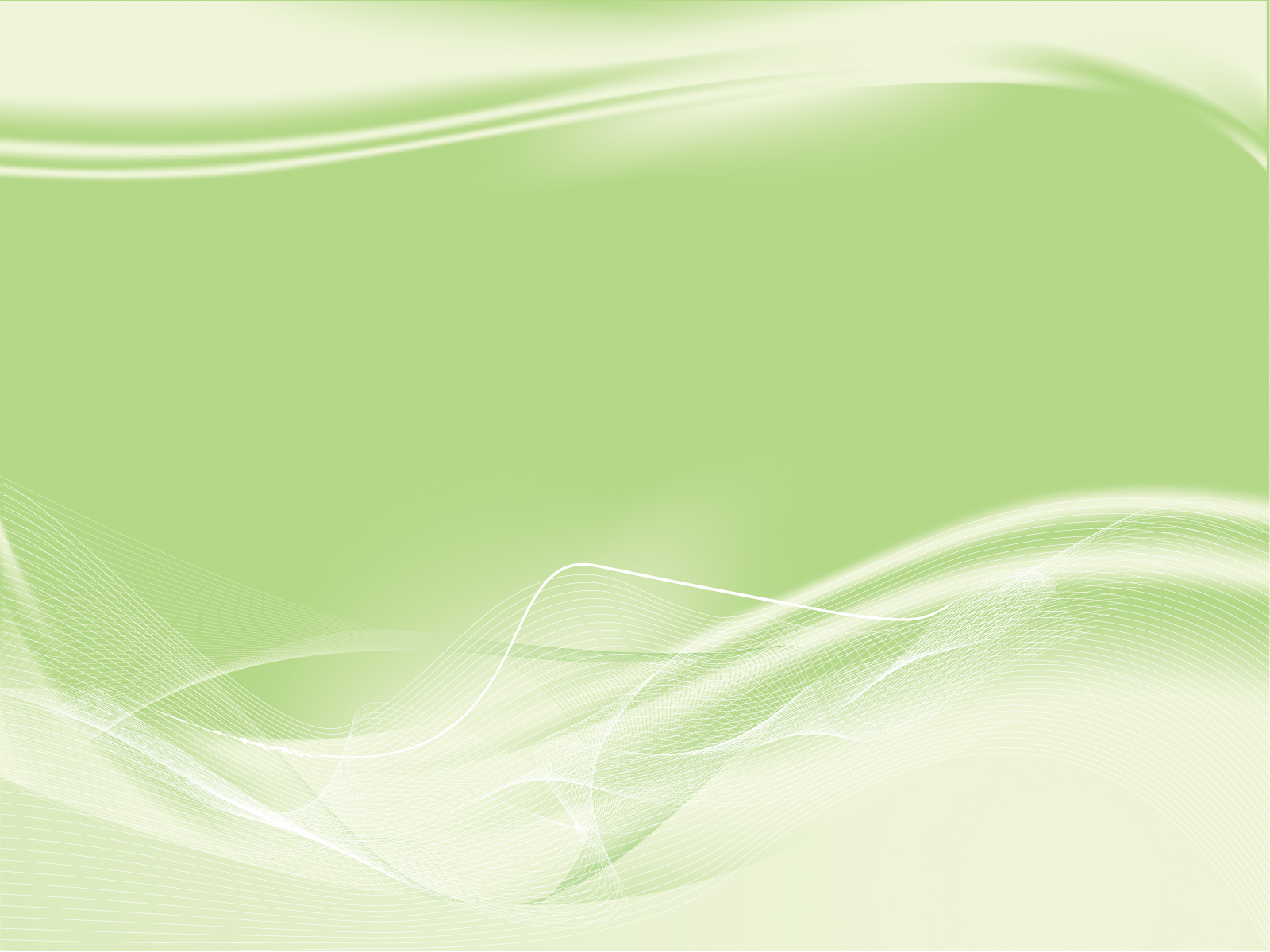 Организационный раздел АООП ДО
Содержание организационного раздела:
Психолого – педагогические условия, обеспечивающие развитие ребенка
Организация развивающей предметно – пространственной среды
Кадровые условия реализации АООП
Материально-техническое обеспечение Программы
Финансовые условия реализации Программы
Планирование образовательной деятельности
Режим дня и распорядок
Перспективы работы по совершенствованию и развитию содержания Программы и обеспечивающих ее реализацию нормативно-правовых, финансовых, научно – методических, кадровых, информационных и материально – технических ресурсов
Перечень нормативных и нормативно – методических  документов
Перечень литературных источников